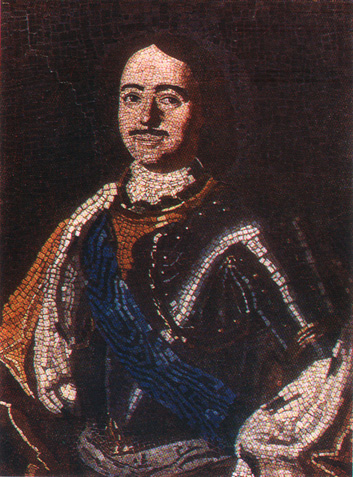 A 18. századiorosz irodalom
Русская литератураXVIII века
A kultúra átalakulásaПреобразование культуры
Nagy Péter reformjai –  reformok „felülről”Реформы Петра Великого – реформы «сверху»
Megújítás és európaizálás (hadsereg és flotta, adminisztratív reformok)			            обновление и европеизация,
A kultúra világi irányítás alá helyezése (a kultúra intézményei, oktatás, ünnepek és rituálék, a nevetés kultúrája)					   секуляризация культуры,
Az új műveltségű réteg létrehozása – nemesség (kötelező szolgálat és művelődés – oktatás)			культурная прослойка –дворянство,
Rangtáblázat			       Табель о рангах (1722)
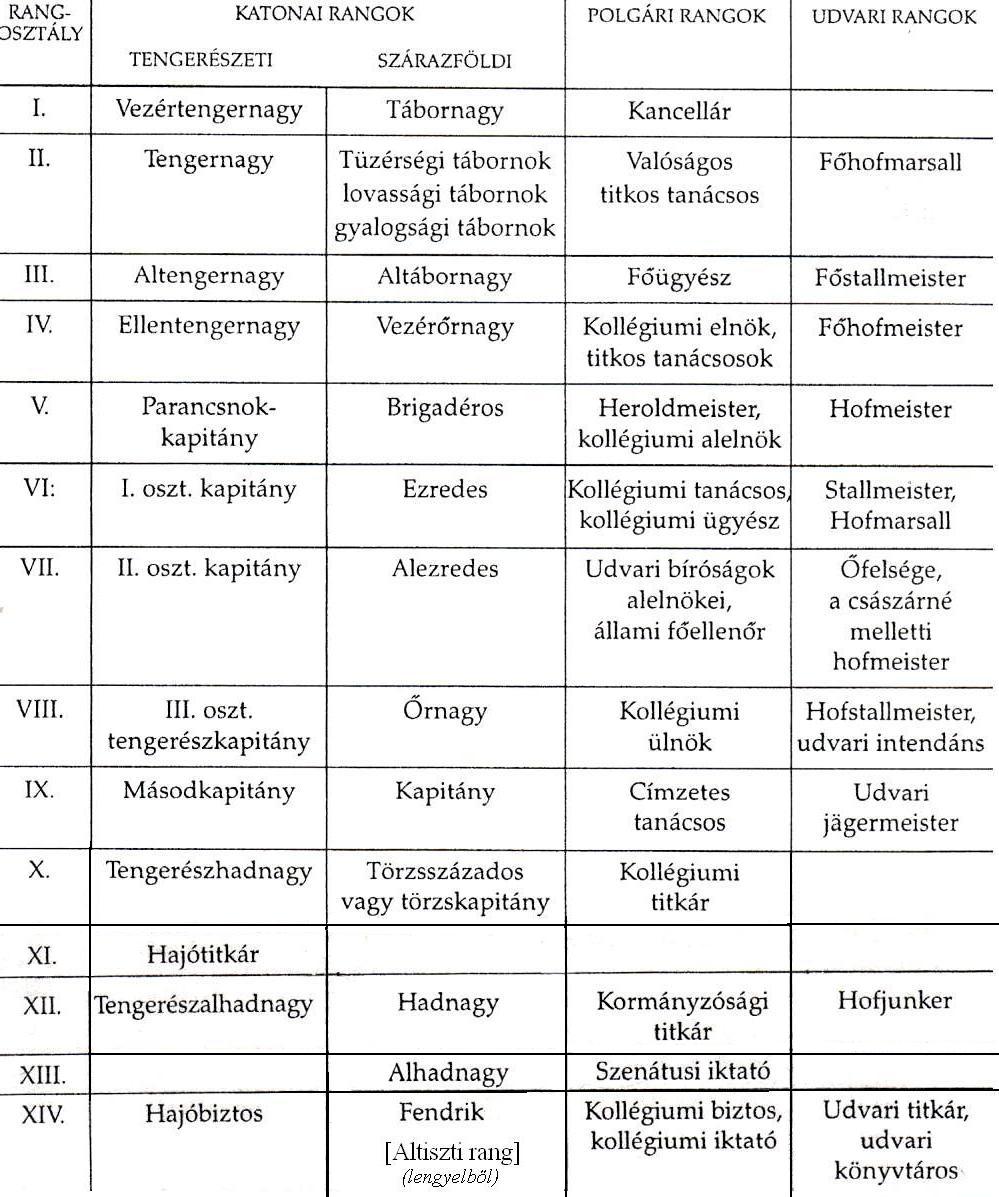 a kultúra fokozott szemiotizálása (küllem, viselkedés)					семиотизация культуры,
a kultúra intézményrendszerének és formáinak megteremtése			система учреждений и форм культуры,
az új kultúra új központja – Szentpétervár (1703) és mítosza				             создание Санкт-Петербурга,				            «петербургский миф»
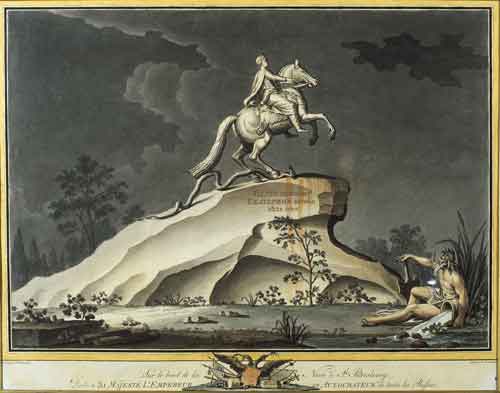 Kulturális korszakok.Irodalmi irányzatok
A nemzeti irodalom megteremtése
18. század – az elméletek százada
A cél – a „szabályosság”, az ideális (= utópia)
Az államiság elméletei (a felvilágosult abszolutizmus, a felvilágosult    uralkodó)			                   теории государственности 			             (теория просвещенного абсолютизма).
Az ideális város elmélete (Pétervár, Tver’)	                            теории идеального города (Петербург, Тверь).
Az új nyelvtan mint a nyelvhasználat normatív előírása		              грамматики как норма использования языка
Az irodalmi műfajok elmélete					теории литературных жанров.
Orientáció – általánosságban az európai kultúrára
Az irodalom (a kultúra) tagolódása:
Irodalmon belül:írott világi irodalom – folklór – egyházi irodalom.
Stiláris: Reneszánsz – barokk – klasszicizmus.
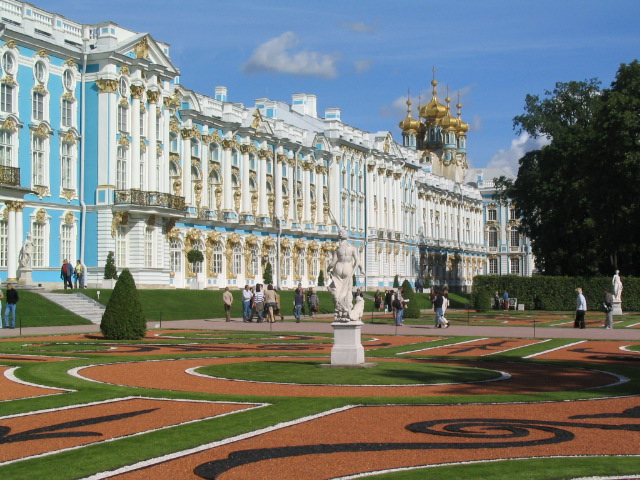 Az irodalmi irányzatok
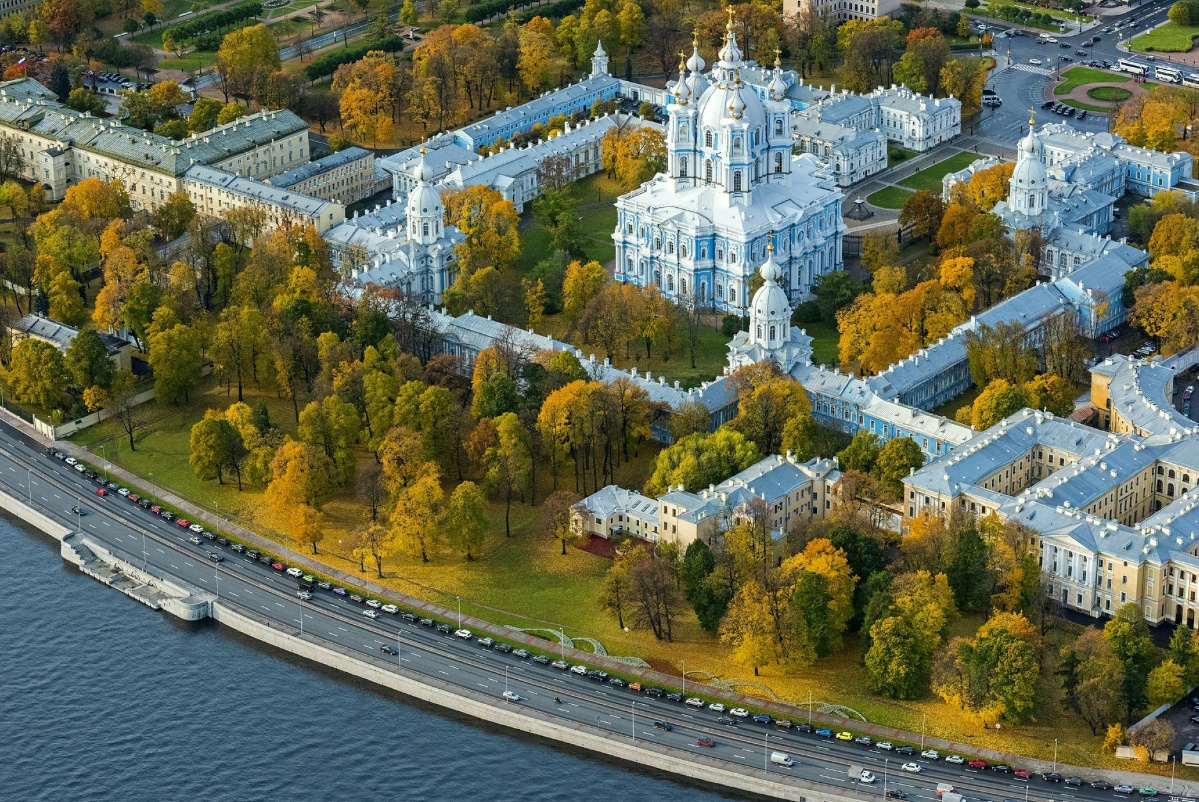 A barokk és a klasszicizmusegyüttes fejlődésének okai
Az orosz klasszicizmus sajátosságai
Klasszicizmus és Felvilágosodás
Felvilágosodás és szentimentalizmus
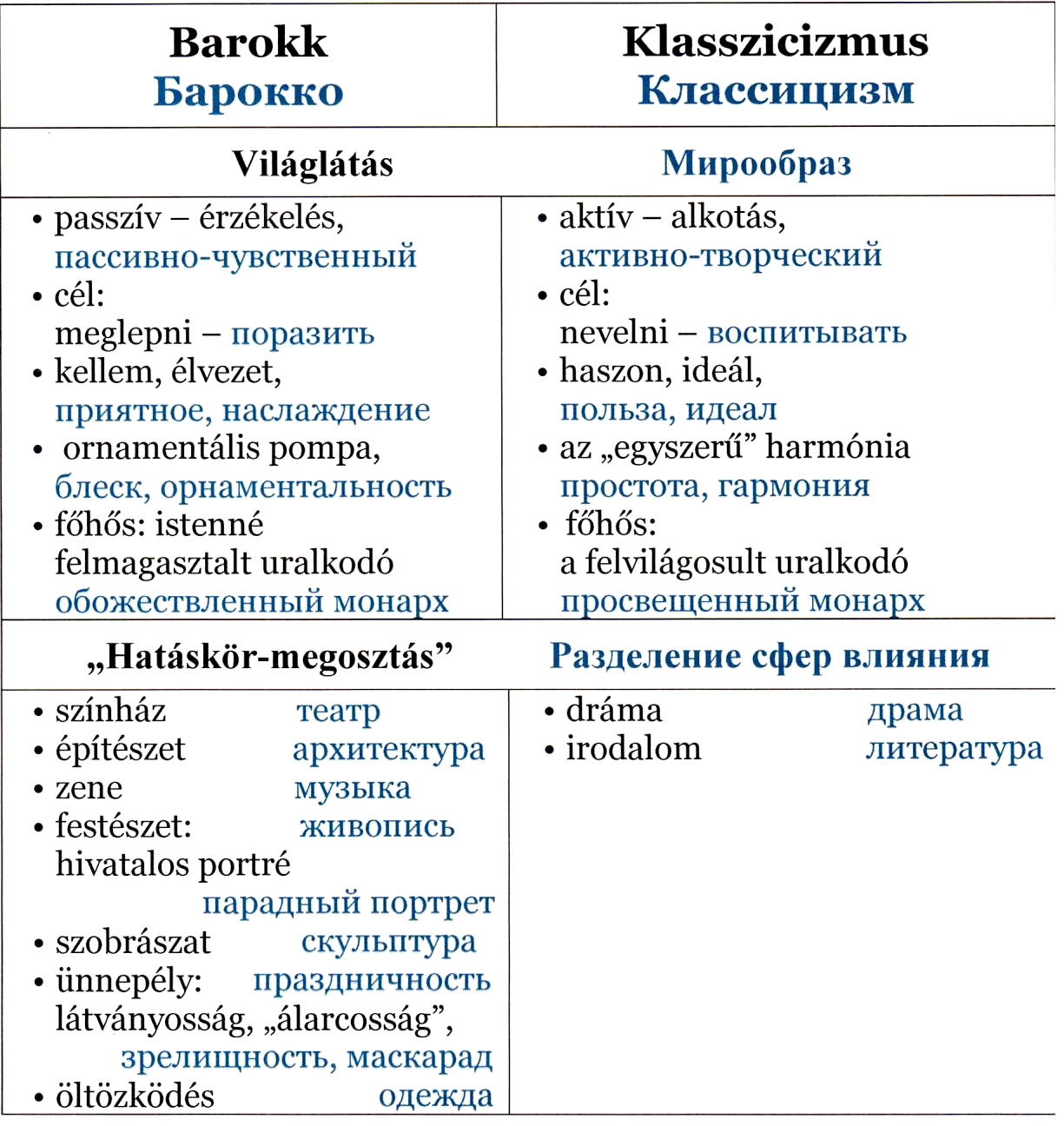 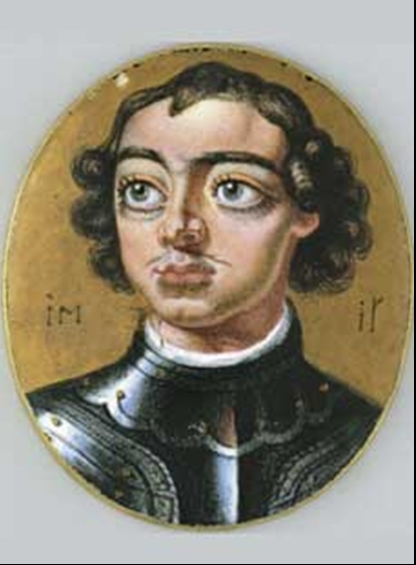 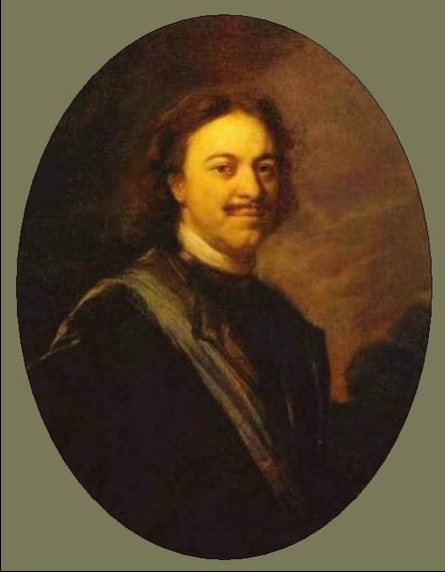 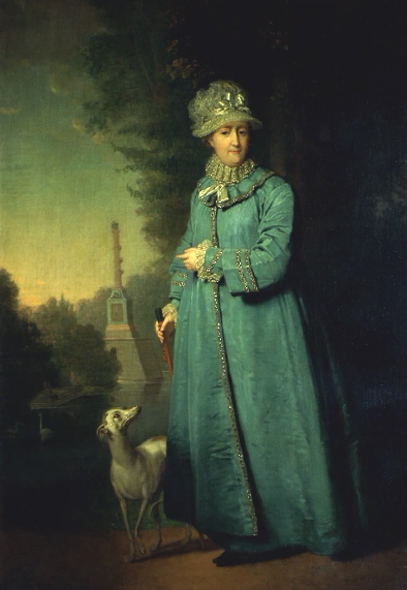 Парсуна
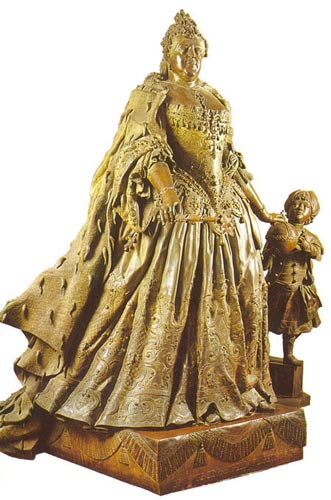 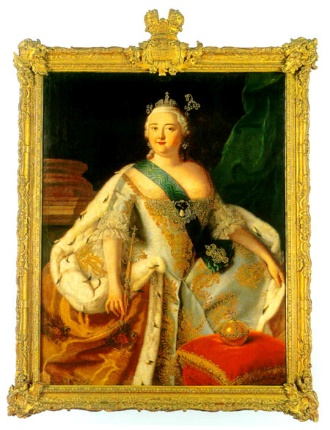 A nemzeti irodalom megteremtéseСтановлениенациональной литературы
A verselés
Az irodalom (műfaji) rendszere
Az irodalom új nyelve
Antyioh Kantyemir			А. Д. Кантемир
Vaszilij Trediakovszkij		В. К. Тредиаковский
Mihail Lomonoszov			М. В. Ломоносов
Alekszandr Szumarokov		А. П. Сумароков
A 18. századi orosz irodalom periodizációja
18. század első harmadának irodalma és kultúrája(1700–1730)
Az irodalomban kevéssé termékeny.
A „dicsőítő stílus” uralma (az új népszerűsítése, „szózat” műfaja).
A különböző nyelvi eszközök keveredése.
A klasszicizmus kialakulása, konszolidációja és uralkodóvá válásának kora (1730-as –1760-as évek közepe).
A klasszicizmus válsága és új jelenségek kialakulása az irodalomban (1760-as évek második fele – 1780-as évek).
Az átmeneti korszak (1790-es évek).
Képek forrásaiИсточники иллюстраций
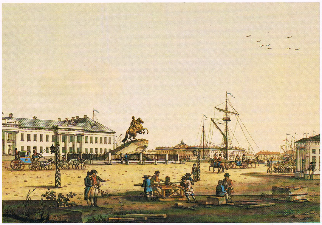 Benjamin Patersen (Paterson), Pétervár, Szenátus tere és I. Péter lovas szobra. 1799http://elima.ru/articles/index.php?id=228


Péter portréja. Mozaik M. Lomonoszov műhelyéből. 1754. Ermitázshttp://mvlomonosov.narod.ru/petr.html



 Rangtáblázat. In: Az újkori orosz történelem forrásai: XVIII. század. Szerk. Filippov Szergej. Pannonica, Budapest, 2006. 48–49. old.



Benjamin Patersen, I. Péter lovas szobra. 1799. Állami Puskin-múzeum, Pétervárhttp://nearyou.ru/rossik/patersen1.html



https://bigenc.ru/domestic_history/text/3532898A Tőzsde épülete Nagy Néva oldaláról. Metszet. 1810-es évek.
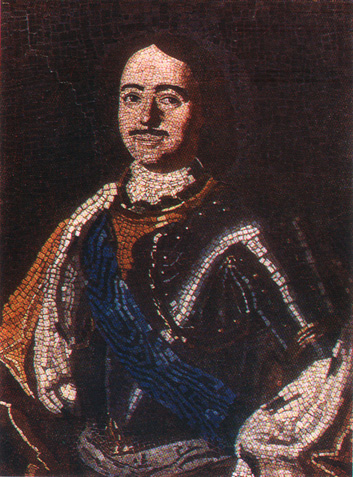 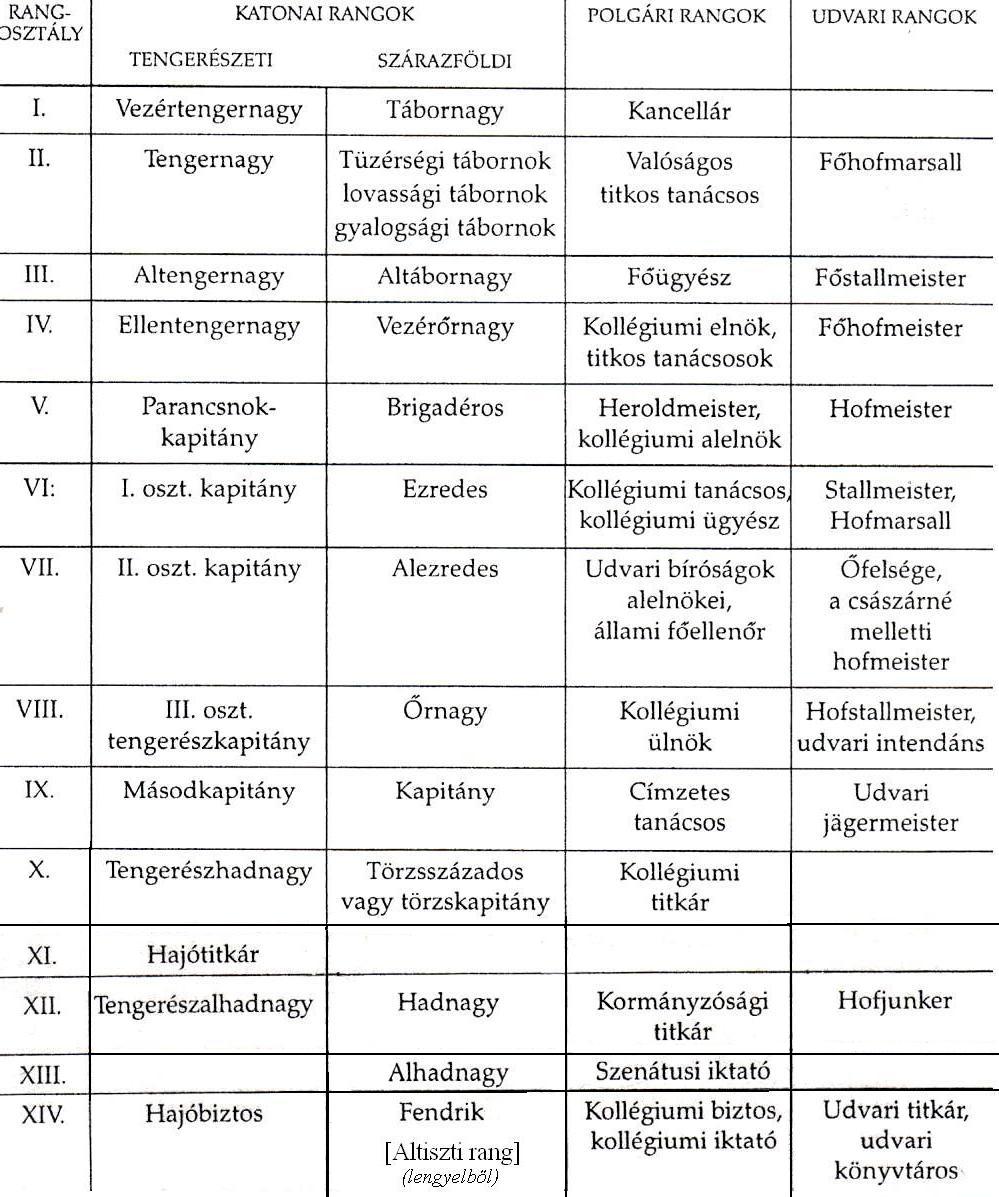 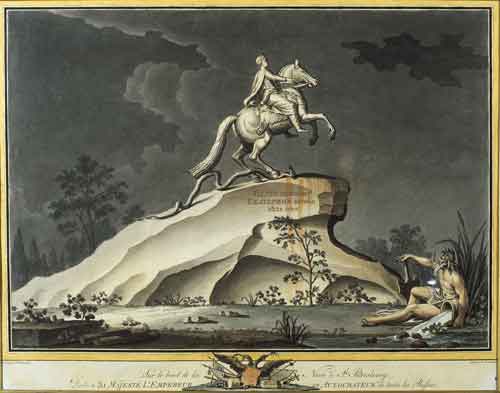 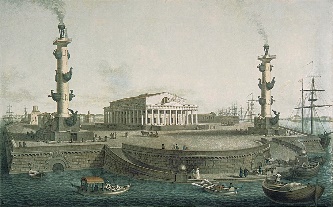 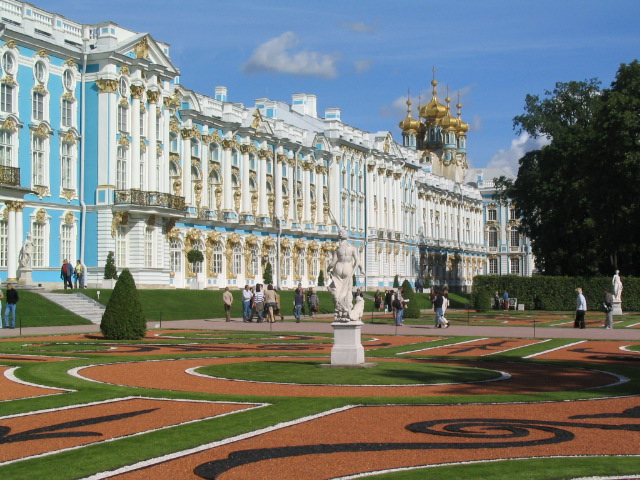 http://fototerra.ru/photo-page/Russia/Pushkin/217899	Katalin-palota (1756), Bartolomeo Rastrelli, Puskin városa (Szentpétervár előváros)



http://russiafromabove.ru/flights/foto?&file=spb/DSC8706.jpg Szmolnyj kolostor, Bartolomeo Rastrelli, Szentpétervár



http://andcvet.narod.ru/lr/05/sam1.html
I. Péter. Ismeretlen művész. Miniatűr, zománc. 1700-as évek eleje.



http://www.vokrugsveta.ru/encyclopedia/images/e/e2/Petr-I.jpgA. Matveev, Nagy Péter portréja (1824-25), Ermitázs.



https://media.izi.travel/b4141571-a778-4480-8600-e00bde243bd9/7d815df5-0e8a-4e01-b1cf-8868547b2601_800x600.jpgCarlo Bartolomeo Rastrelli, Anna Ioanovna cárnő szerecsenfiúval. 1741. Bronz. Szentpétervár, Orosz múzeum.
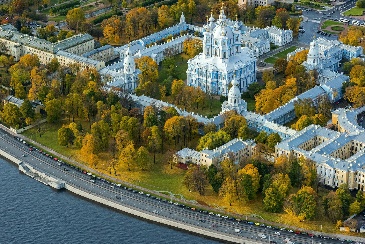 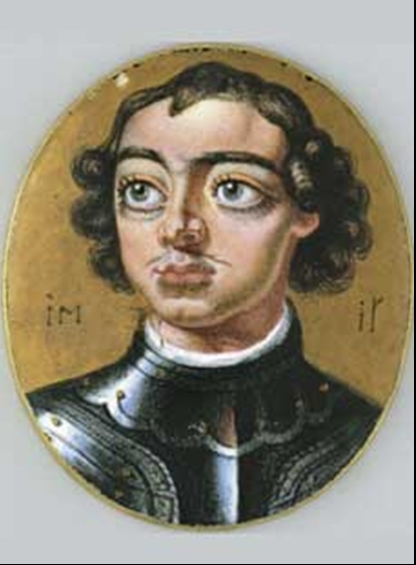 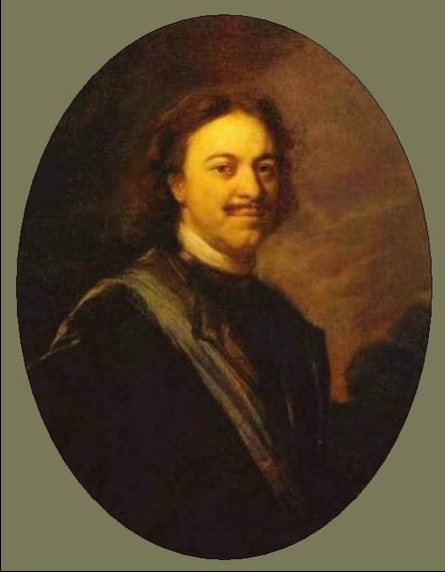 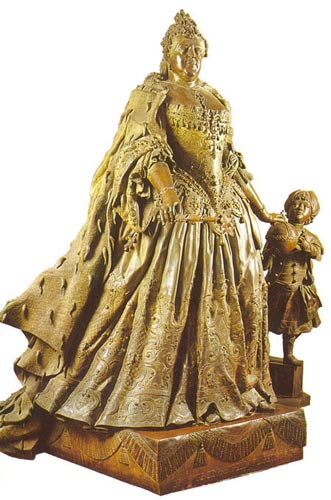 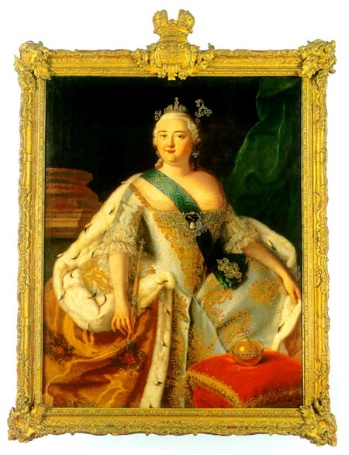 http://www.museum.ru/imgB.asp?42225
Antropov, Elizaveta Petrovna császárnő portréja (1752–55). Szergiev-Poszad városi múzeum
Másolat Louis Caravaque azonos című 1750-ben festett képéről (1750)


http://f17.ifotki.info/org/16622ddbce9b6da0de9e5b2a1f25f6b8bc5f6c185434942.jpgLouis Caravaque, Elizaveta Petrovna császárnő portréja (1750). 
  



https://artchive.ru/res/media/img/ox800/work/f02/262720.jpgV. Borovikovszkij, II. Katalin sétál a Cárszkoe szelo (mai Puskin városa) palotájának parkjában (1794). Tretyakov Galéria.
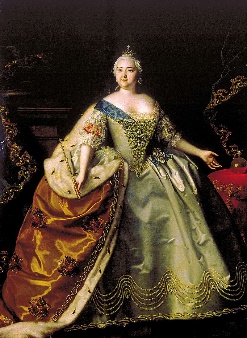 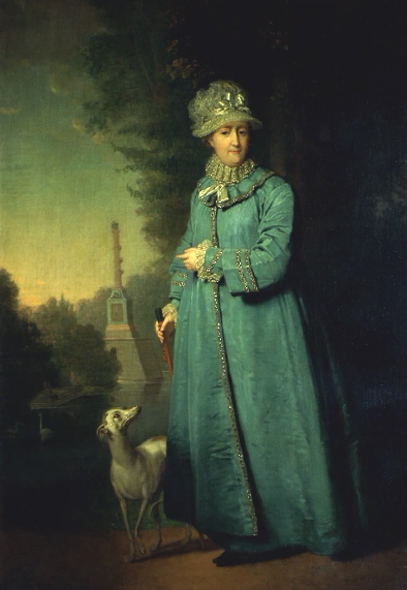